Post 1865: Effects of the War
American Battlefield Trust
Effects of the War
[Speaker Notes: Image information:
Richmond, Virginia in ruins]
Effects of the War
[Speaker Notes: Image information:
Grand Review of the Army – Washington, DC]
Effects of the War
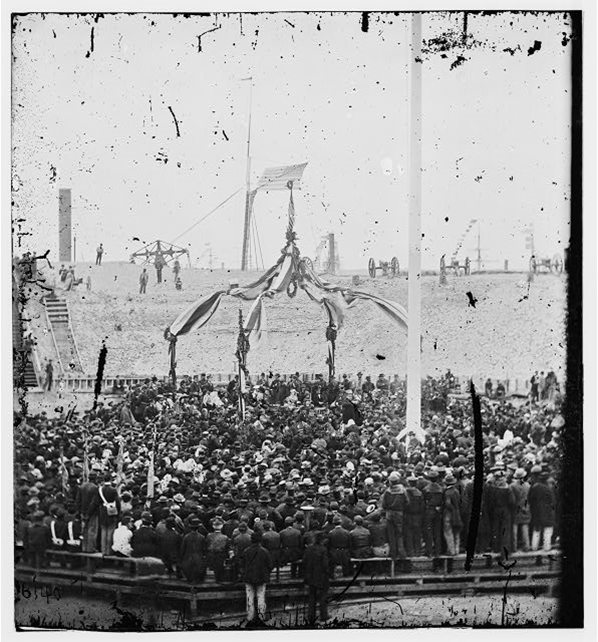 [Speaker Notes: Image information:
Left - Richmond, Virginia 
Right – Raising the American flag over Ft. Sumter]
Effects of the War
[Speaker Notes: Image information:
Left – illustration, Union soldier’s at Andersonville Prison 
Right – soldiers greeting one another after the war
Bottom – civil war hospital]
Effects of the War
[Speaker Notes: Image information:
Children after the war

Link for two black children:  http://abcnews.go.com/US/wireStory?id=10880072 –
Rare Photo of Slave Children Found in NC Attic]
Effects of the War
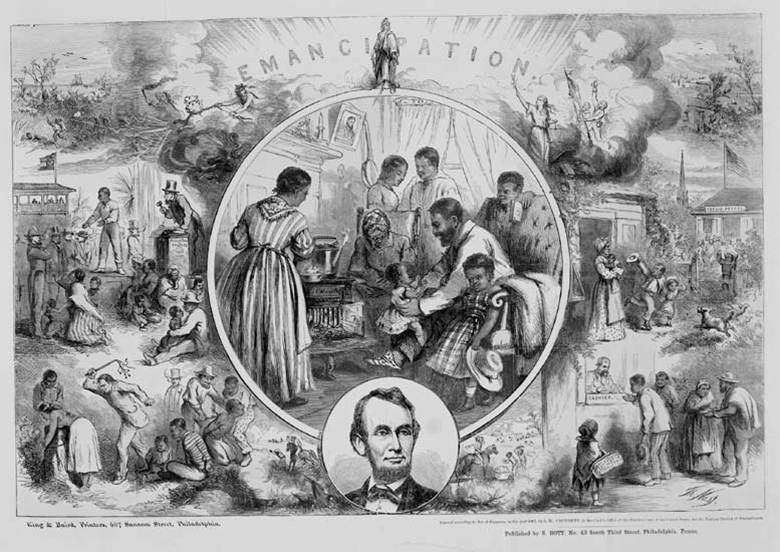 [Speaker Notes: Image information:
Left - Emancipated slaves (both white and black)
Right – Engraving of emancipation]
Effects of the War
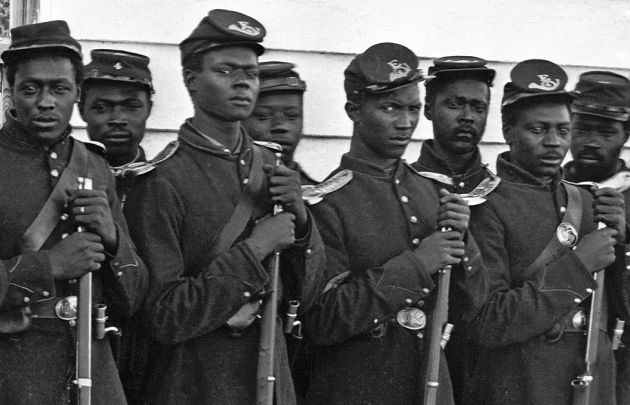 [Speaker Notes: Image information:
Left - Family of freed slaves in Richmond, Virginia
Right - United States Colored Troops]
Effects of the War
[Speaker Notes: Image information:
Women during the Civil War]
Effects of the War
[Speaker Notes: Image information:
Lincoln’s assassination]
Effects of the War
[Speaker Notes: Image information:
Left – wanted poster for John Wilkes Booth and his accomplises
Top Right – illustration of the scene of Booth’s capture
Bottom Right – execution of the Lincoln assassination conspirators]
Now what?
What do you think will happen next in the United States? How will the country put itself back together?
Reconstruction
[Speaker Notes: The period following the Civil War in which Congress passed laws designed to rebuild the country and bring the southern states back into the Union.]
Reconstruction1865 Reconstruction Issues
Amending the Constitution to abolish slavery.
Bringing the former Southern states back into the Union.
Reconstruction
[Speaker Notes: Although Lincoln died before Reconstruction began, he had already started planning for reunification several years before the end of the war.]
President Abraham Lincoln
Lincoln wanted the country to come back together peacefully.  
Lincoln’s plan was created in 1863, about two years before the end of the war.
At the time of his death, the war was just ending and he was not able to put his ideas into practice.
The Ten Percent Plan
10% of voters in the seceded states must swear loyalty under oath to the Union.
The seceded states must abolish slavery.
Republican in Congress
Wanted to be more strict with the States that had rebelled. 
Wanted a State to re-enter through a slower admission process.
Wade-Davis Bill
The majority of white men from formerly Confederate states must swear loyalty to the United States.
The seceded states must abolish slavery.
Former Confederate soldiers or volunteers cannot hold office or vote.
President Andrew Johnson
Wanted to be strict with the States that had rebelled, but ended up making it relatively easy for them. 
Allowed for segregation of the races.
Johnson Plan
The majority of white men from formerly Confederate states must swear loyalty to the United States.
Formerly Confederate states must ratify the 13th Amendment.
Former Confederate officials may hold office and vote.
Radical Republicans
Radical republicans, often abolitionists, represented a large part of Congress. 
These Congressmen wanted to be strict with the States that had rebelled.
Reconstruction Act
Formerly Confederate states must disband their state governments.
Formerly Confederate states must  write new state constitutions. 
Formerly Confederate states must ratify the 14th Amendment
Formerly Confederate states must allow African Americans to vote.
13th AmendmentJanuary 31, 1865
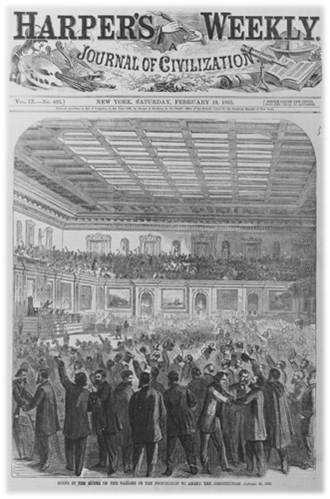 “The final announcement of the vote was the sequel for a whirlwind of applause wholly unprecedented in Congressional annals,” reported the Chicago Tribune. “The galleries led off, giving cheer after cheer. The members on the floor then joined in the shouting, throwing up their hats and clapping their hands.”
[Speaker Notes: On this date, the House passed the 13th Amendment to the Constitution, abolishing slavery in the United States. After the House had failed to follow the Senate in mustering the two-thirds majority necessary to amend the Constitution the previous June, Representative James Ashley of Ohio revived the amendment. He noted that “the genius of history with iron pen is waiting to record our verdict…which shall declare America is free.” The 119 to 56 vote sealed victory for abolitionists’ long battle against the “peculiar institution.” Despite rules dictating decorum in the House Chamber, the roll call vote instigated jubilant celebration. “The final announcement of the vote was the sequel for a whirlwind of applause wholly unprecedented in Congressional annals,” reported the Chicago Tribune. “The galleries led off, giving cheer after cheer. The members on the floor then joined in the shouting, throwing up their hats and clapping their hands.” The requisite three-quarters of the states ratified the amendment with the state of Georgia’s approval on December 6, 1865.
http://clerk.house.gov/art_history/highlights.html?action=view&intID=5]
14th AmendmentJuly 9, 1868
[Speaker Notes: Not only did the 14th amendment fail to extend the Bill of Rights to the states; it also failed to protect the rights of Black citizens. One legacy of Reconstruction was the determined struggle of black and white citizens to make the promise of the 14th amendment a reality. Citizens petitioned and initiated court cases, Congress enacted legislation, and the executive branch attempted to enforce measures that would guard all citizens’ rights. While these citizens did not succeed in empowering the 14th amendment during the Reconstruction, they effectively articulated arguments and offered dissenting opinions that would be the basis for change in the 20th century. http://www.ourdocuments.gov/doc.php?flash=old&doc=43]
15th AmendmentFebruary 3, 1870
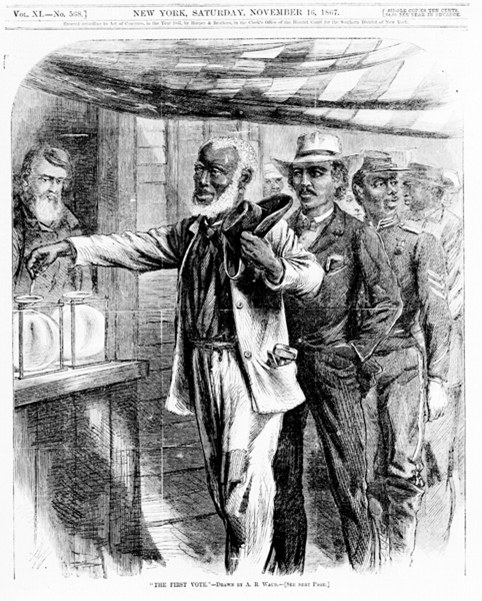 “The right of citizens of the United States to vote shall not be denied or abridged by the United States or by any state on account of race, color, or previous condition of servitude."
What do you think?
Given Lincoln’s plan and the other plans, what plan do you think they will end up choosing (if they choose one at all)?
Where do you think the country is headed?
What do you think will happen with the former  Confederate soldiers and leaders?
What will happen to the newly freed African-American population?
When might reconstruction end?
[Speaker Notes: Go through the questions, taking notes on the students answers. After your class watches the following 4 minute video, see if their predictions were along the correct path.]
Reconstruction
Watch The Reconstruction In4
https://www.battlefields.org/learn/videos/reconstruction-after-civil-war
[Speaker Notes: Watch the Reconstruction IN4 video for a quick summary of the reconstruction period https://www.battlefields.org/learn/videos/reconstruction-after-civil-war]